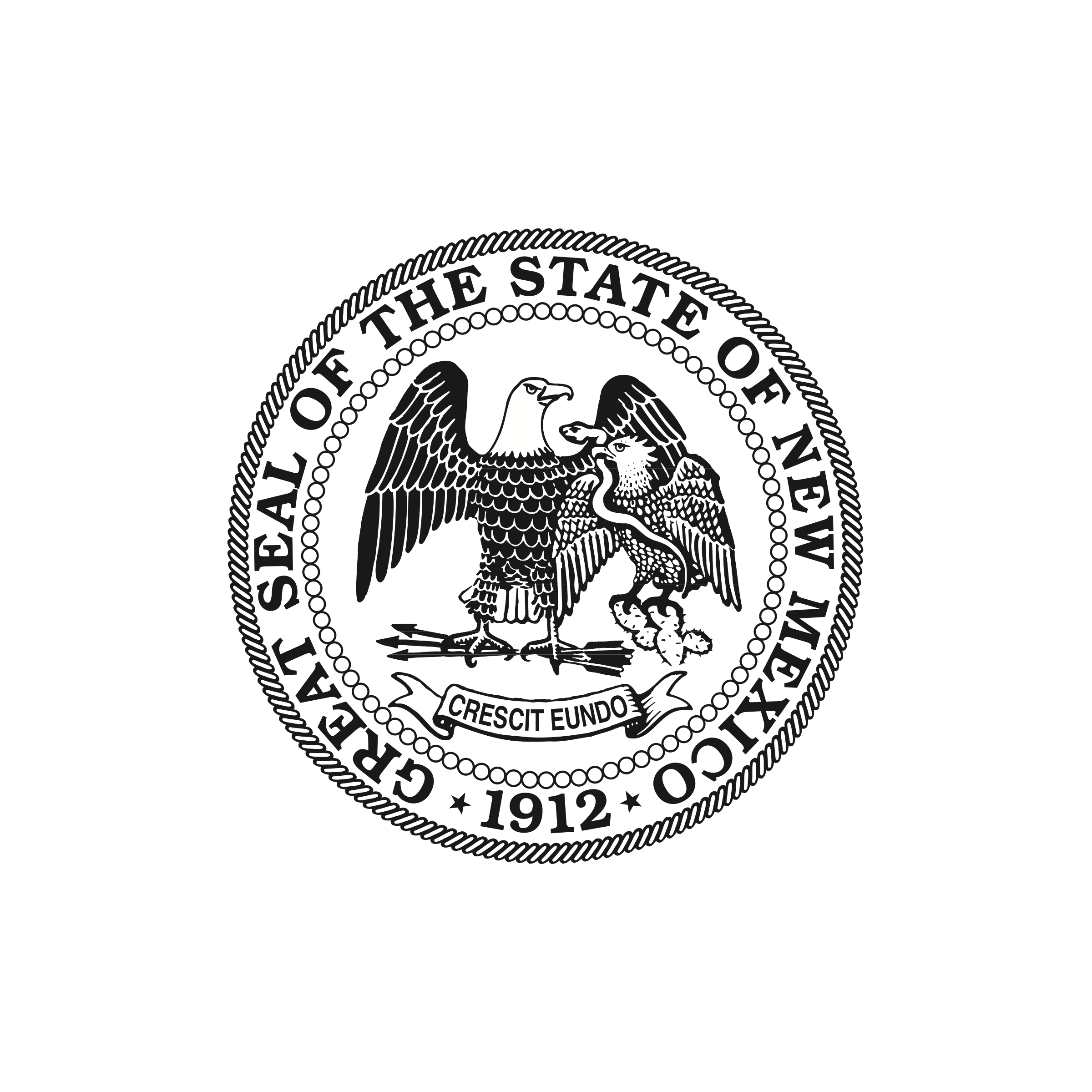 STATE ETHICS COMMISSION
Administrative Law Institute CLE 
Filing and Litigating Administrative Complaints
October 16, 2020
Jeremy Farris  www.sec.state.nm.us
[Speaker Notes: Introductions]
Commission’s Powers as Administrative Agency
Executive functions: 
civil enforcement actions, recommendations, 
trainings

Investigate and initiate civil litigation in state courts to enforce selected provisions of ethics statutes.  State Ethics Comm'n v. Defendant (1st Jud. Dist. Ct.)

Provide recommendations on amendments to New Mexico’s ethics laws.  Offer ethics trainings and guides.
Judicial functions: Adjudicate administrative complaints and issue advisory opinionsAdjudicate administrative complaints alleging violations of the laws under the SEC’s jurisdiction. Complainant v. Respondent (State Ethics Comm'n) 

Issue advisory opinions as guidance for public officials regarding ethics issues.
Legislative functions: delegated rulemaking powers (NMAC)
Promulgate rules of procedure for administrative adjudication; promulgate proposed code of ethics
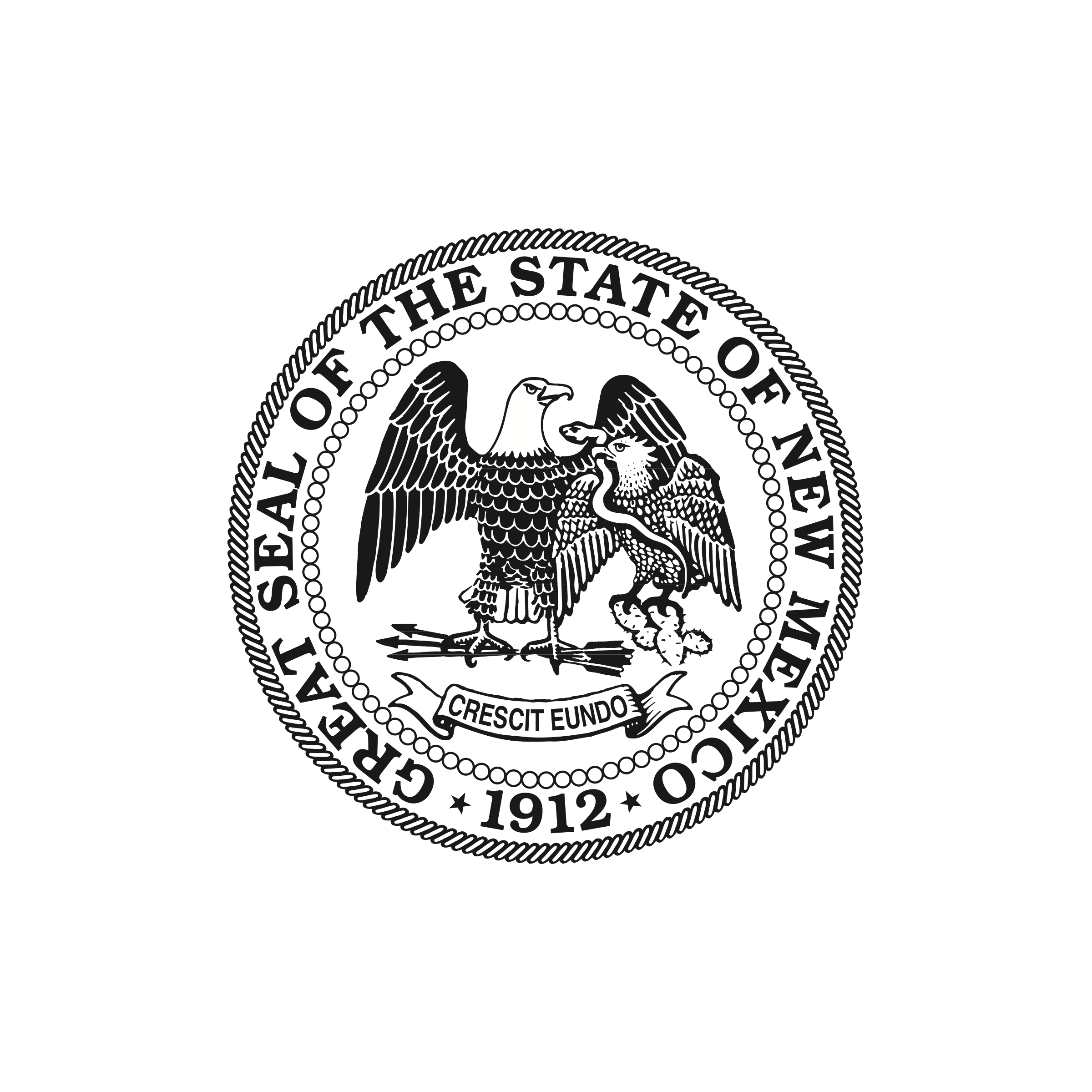 STATE ETHICS COMMISSION
[Speaker Notes: JDF]
The theory and law concerning the Commission’s procedure for administrative complaints
Theory
Efficient gaps and gap-fillers in the Commission’s rules of procedure.  NMAC 1.8.3.8 (“Standing Orders”); cf. 22.600.1.9 NMAC (AHO rules of procedure); 9.1.1 NMAC (Human Rights Commission rules of procedure).

"Administrative non-delegation doctrine" as a constraint on efficiency.  See, e.g., N.M. State Inv. Council v. Weinstein, 2016-NMCA-069, ¶ 71; Kerr-McGee Nuclear Corp. v. N.M. Envt'l Improvement Bd., 1981-NMCA-044, ¶ 52.

“It is an experiment, as all life is an experiment.”  Abrams v. United States, 250 U.S. 616, 630 (1919) (Holmes, J., dissenting); see also 1.24.25.10 NMAC (“Initiation of the Rulemaking Process by the Public”).

Law
NMSA 1978, §§ 10-16G-9 through 10-16G-12

1.8.3 NMAC

Five separate Joint Powers Agreements between the Commission and the Secretary of State and the Commission and the State Purchasing Division of the General Services Department.  See http://sec.state.nm.us/law
[Speaker Notes: JDF]
How to file a complaint with the State Ethics Commission
Sign up for an account on the SEC proceedings portal. (https://proceedings.sec.state.nm.us) 
Complete and print a complaint form.
Sign and notarize the complaint.  See § 10-16G-10(B). 
Scan the notarized complaint and any attachments, then upload to the SEC proceedings portal.
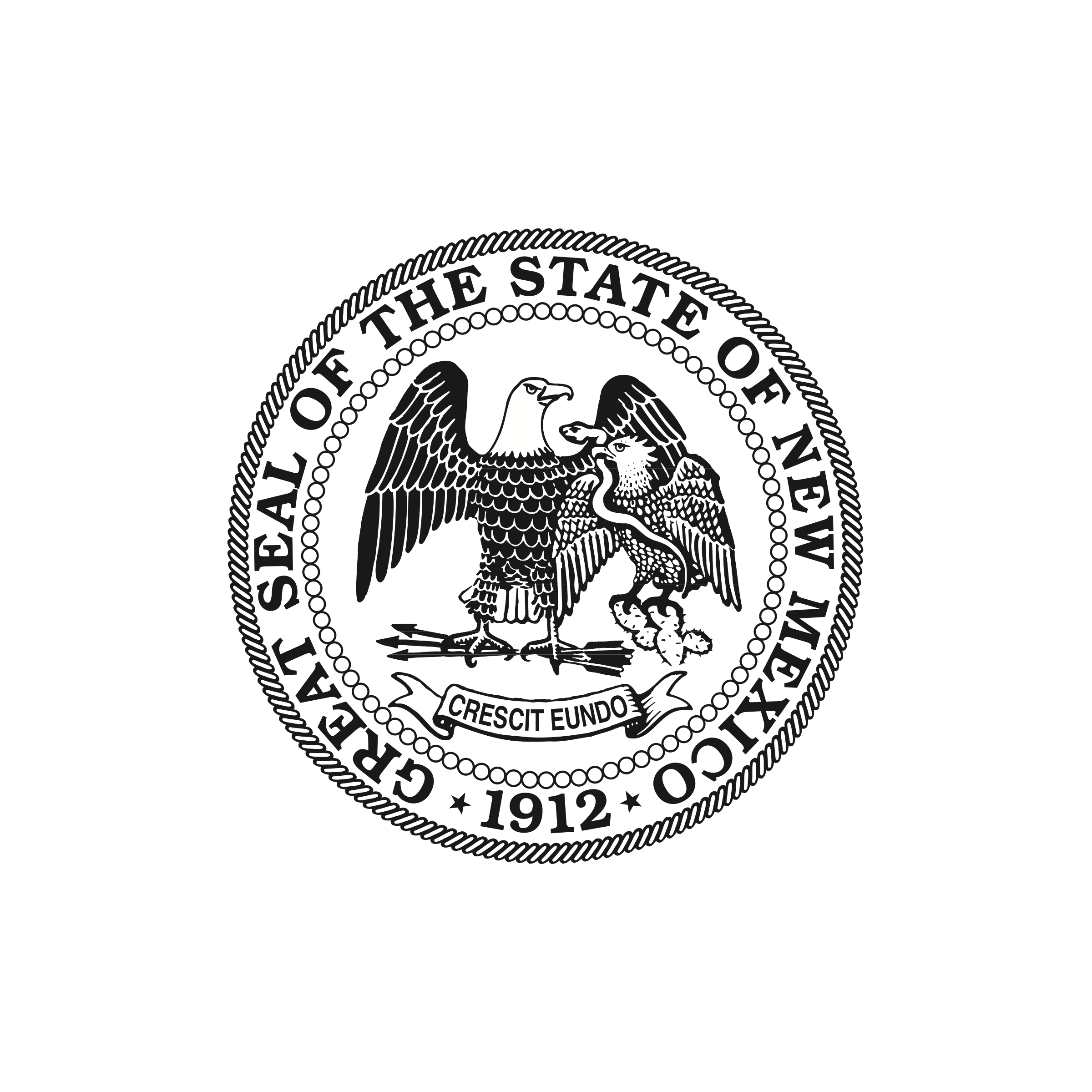 STATE ETHICS COMMISSION
[Speaker Notes: JDF]
Adjudication of administrative complaints in five acts
Executive Director determines jurisdiction.

General Counsel conducts investigation. 

Hearing officers conduct evidentiary hearings issues final rulings. 

Hearing officer Decisions can be appealed to the full Commission.

District court can review Commission final decisions by petition under Rule 1-075 NMRA.
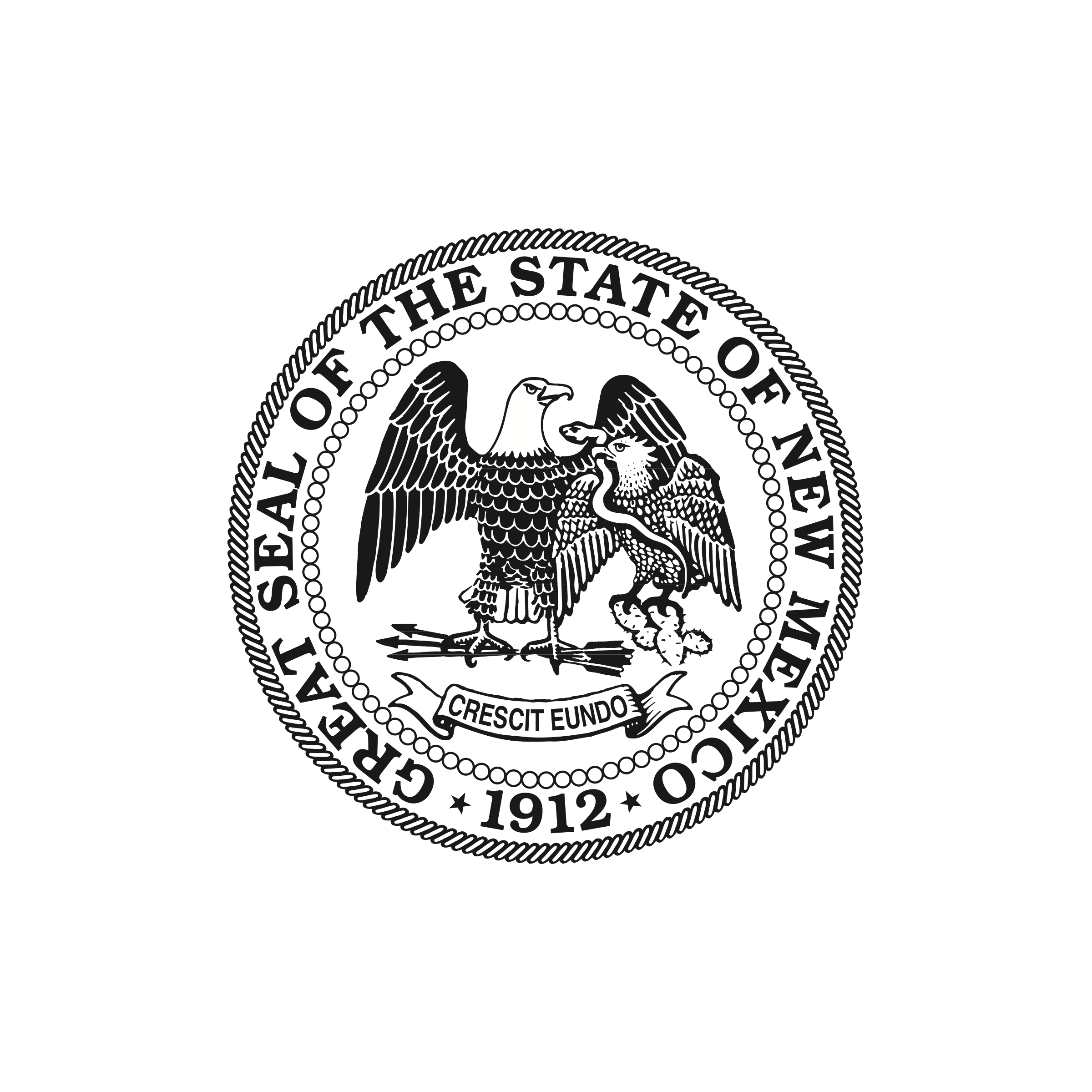 STATE ETHICS COMMISSION
[Speaker Notes: JDF]
Commission’s Jurisdiction for Administrative Cases
Personal Jurisdiction

All Executive Officials and Legislators
All Executive and Legislative Employees (17,000 in filled positions)
Lobbyists and lobbyists’ employers (725)
Candidates and entities subject to Campaign Reporting Act (700)
State government contractors and seekers of state government contracts (40,000 active outside suppliers)
Subject-Matter Jurisdiction

Campaign Reporting Act
Financial Disclosure Act
Gift Act
Lobbyist Regulation Act
Voter Action Act
Governmental Conduct Act
Procurement Code
State Ethics Commission Act
Article 9, Section 14 of the Constitution (Anti-Donation Clause)
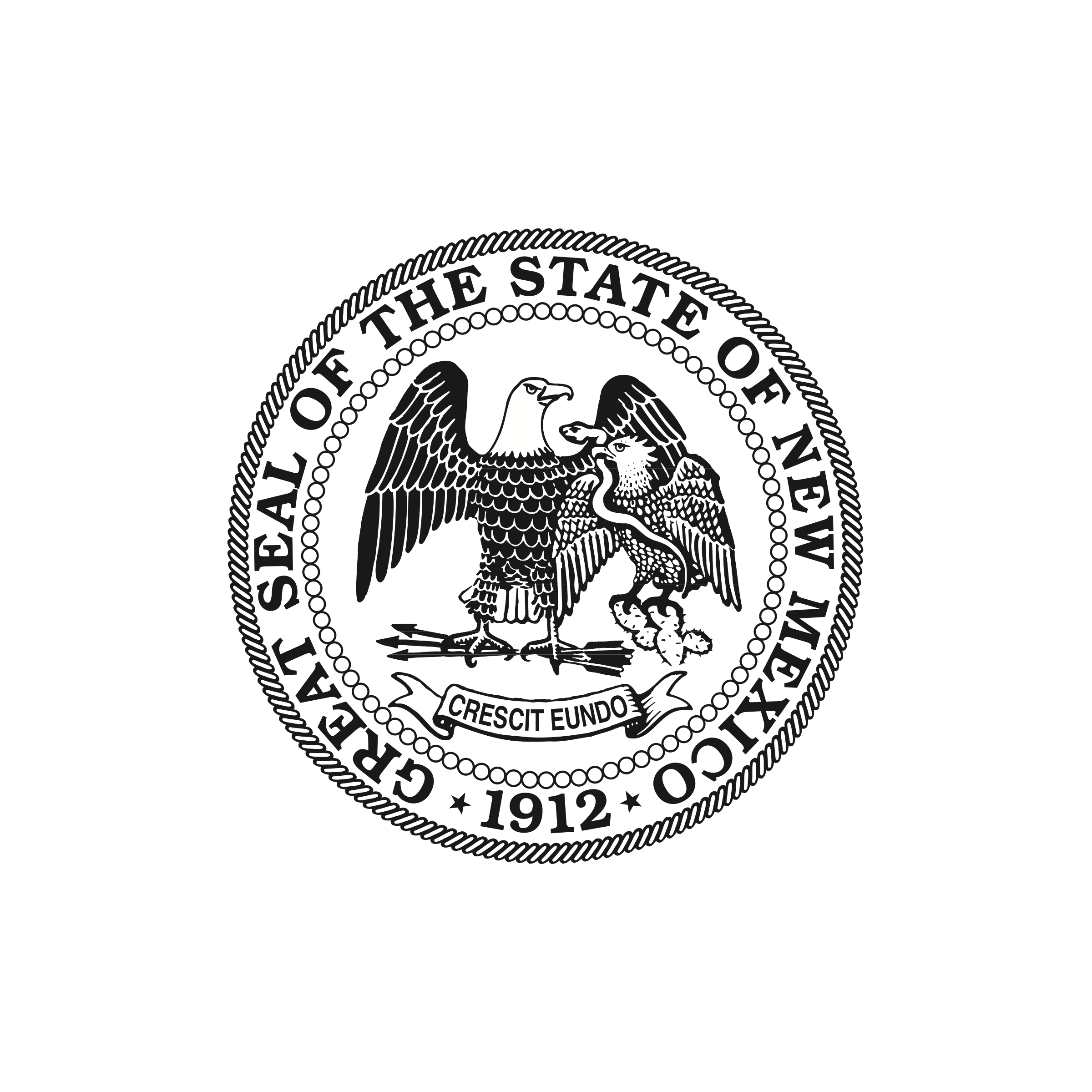 STATE ETHICS COMMISSION
Commission Jurisdiction - Process
Commission staff receive complaint (email or U.S. Mail)

Executive Director provides Respondent with notice, a copy of the complaint, and, in some cases, a letter from the Risk Management Division; also provides Complainant with notice (7 days) – 1.8.3.10(A)

Respondent may move to dismiss (~12(b)(1), (b)(2), (b)(6)) (+15 days) – 1.8.3.10(A)(1)

Complainant may respond to the motion to dismiss (+15 days) – 1.8.3.10(A)(2)

Executive Director determines jurisdiction in letter ruling (+10 days) – 1.8.3.10(B)

If dismissed, Commission meets in closed session, votes to dismiss complaint, ratifies vote in open session.  See 1.8.3.10(F).
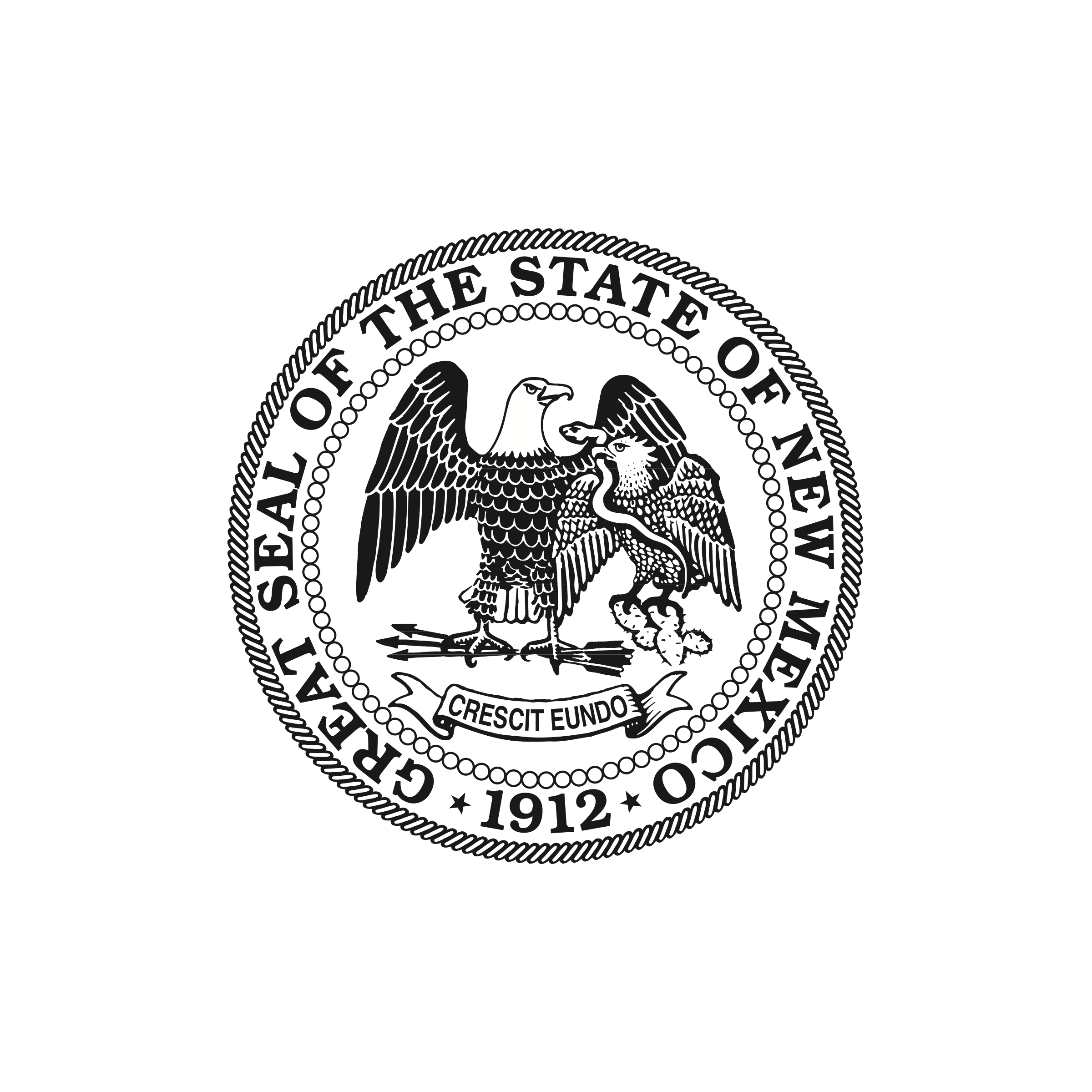 STATE ETHICS COMMISSION
Constraints on Commission’s Jurisdiction
Inherent constraints of the limits of the delegated power
See, e.g., In re Application of PNM Elec. Servs., 1998-NMSC-017, ¶ 10 (“[A]gencies are limited to the power and authority expressly granted and necessarily applied by statute.”).
no subject matter jurisdiction for IPRA claims
no personal jurisdiction over state governmental entities (officials and employees only)
no personal jurisdiction over local public bodies, or their officials or employees

External constraints on jurisdiction
First Statute of Limitations (No jurisdiction for conduct before July 1, 2019)
Second Statute of Limitations (2 years from time of conduct/reasonably discovered)
Substantiality doctrine.  Cf., e.g., Shapiro v. McManus, 136 S. Ct. 450, 455 (2015) (We have long distinguished between failing to raise a substantial federal question for jurisdictional purposes . . . and failing to state a claim for relief on the merits; only ‘wholly insubstantial and frivolous’ claims implicate the former.”) (citing Bell v. Hood, 327 U.S. 678 (1946)); see also Hagans v. Lavine, 415 U.S. 528 (1974) (providing various formulations of this doctrine).
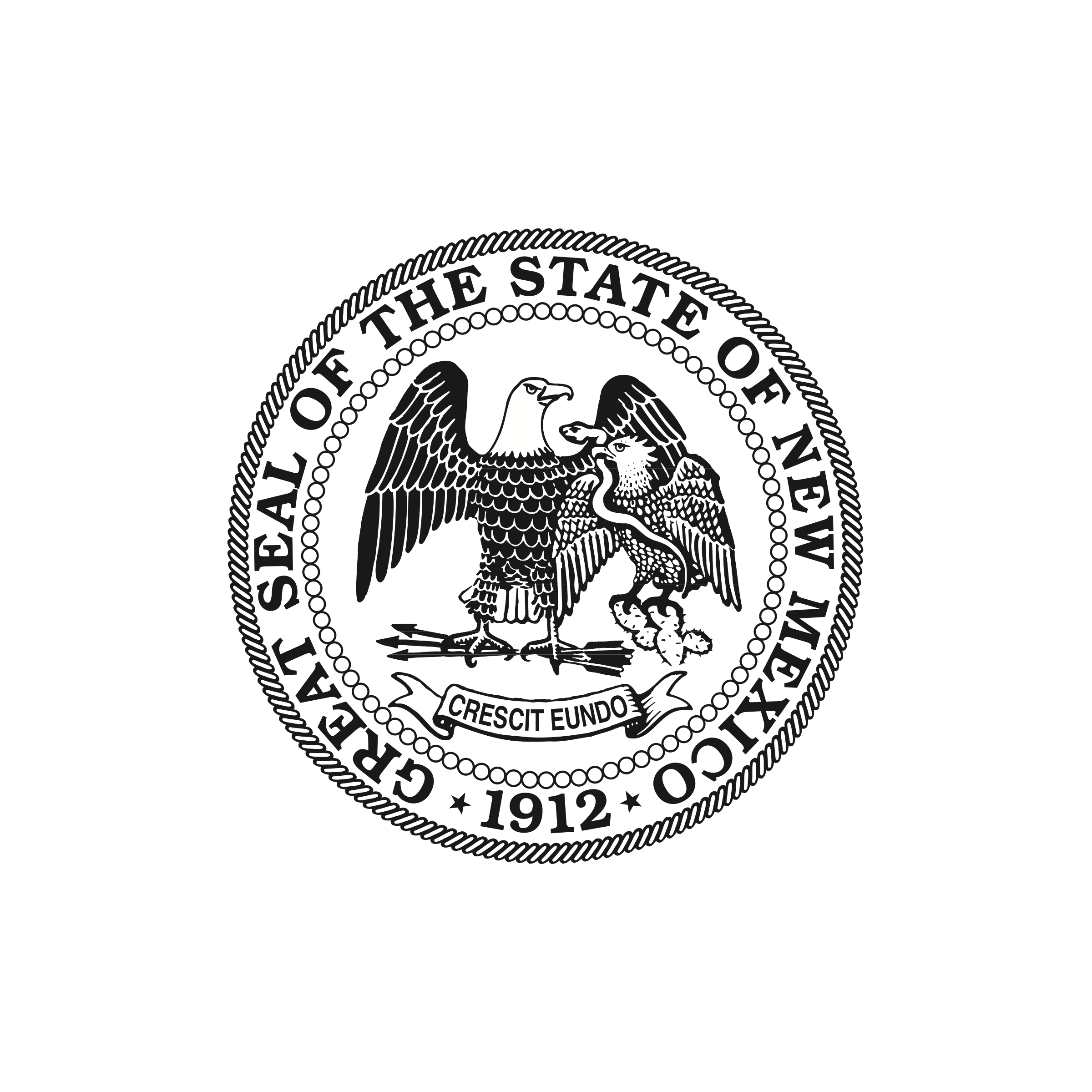 STATE ETHICS COMMISSION
When is a complaint referred?
Referrals under Joint Powers Agreements with the Secretary of State or GSD State Purchasing Division
Referrals of criminal matters to Office of Attorney General, appropriate District Attorney, or the U.S. Attorney’s Office.  See 1.8.3.10(G) NMAC.
Referrals of matters beyond SEC jurisdiction but within another agency’s jurisdiction. 1.8.3.10(D) NMAC; NMSA 1978, § 10-16G-9(D).
In any case of referral, the parties are given notice.
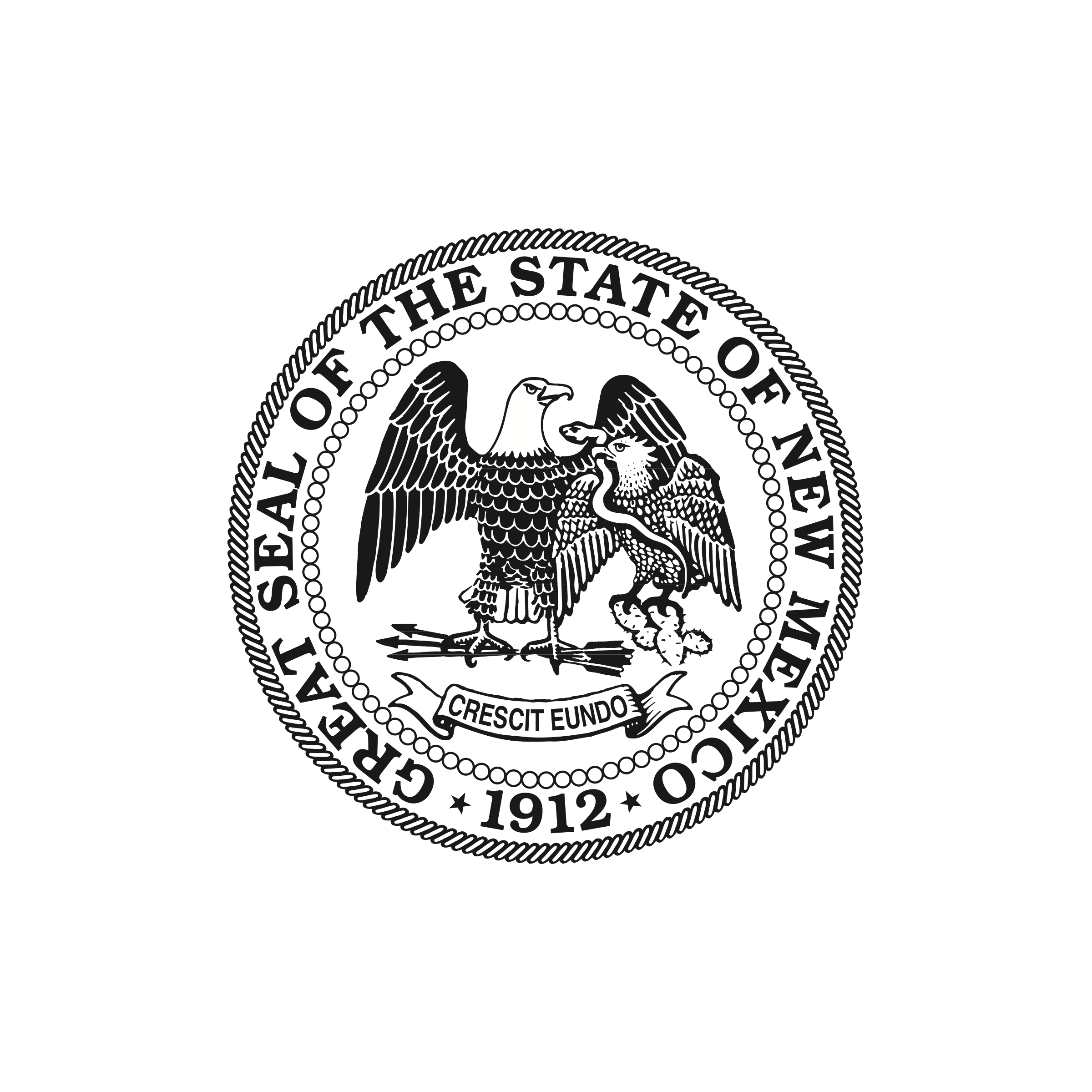 STATE ETHICS COMMISSION
Motion to dismiss for failure to state a claim
Commission rules permit a respondent to move to dismiss a complaint for failure to state a claim.

State Ethics Commission Act: “The general counsel shall conduct an investigation to determine whether the complaint is frivolous or unsubstantiated.” § NMSA 1978, § 10-16G-10(E).
GC recommends a disposition, hearing officer issues final decision.  See 1.8.3.11(B).
About motion to dismiss standards: New Mexico courts apply a lower standard than federal courts in assessing sufficiency of a complaint under Rules 8 and 12(B)(6). Compare Madrid v. Village of Chama, 2012-NMCA-071, ¶ 17, 283 P.3d 871 (“[New Mexico] appellate courts have never required trial courts to consider the merits of a plaintiff’s allegations when deciding a motion to dismiss[.]”), with Ashcroft v. Iqbal, 556 U.S. 662 (2009) and Bell Atlantic Corp. v. Twombly, 550 U.S. 544 (2007) (requiring that a complaint in federal court be “plausible on its face” to survive a motion to dismiss).
Commission applies the ordinary motion-to-dismiss standard: assuming facts alleged in the complaint are true, and drawing inferences in the non-movant’s favor, does the complaint state a claim to relief?
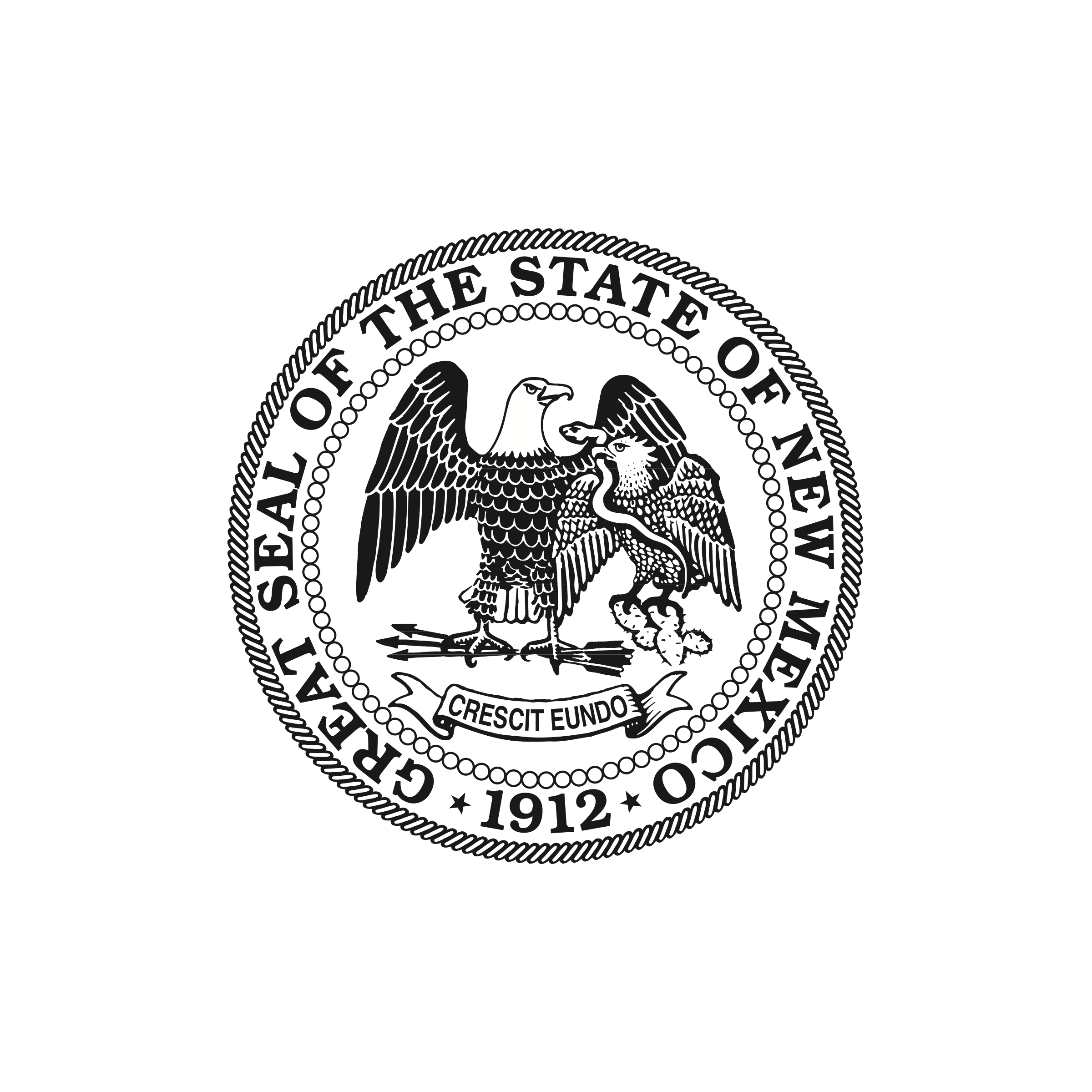 STATE ETHICS COMMISSION
[Speaker Notes: Note that motion to dismiss is threshold for GC investigation, so comparison to civil litigation only goes so far.]
General counsel investigation
NMSA 1978, § 10-16G-10(D):

If the director determines that the complaint is within the commission's jurisdiction, the director shall have the general counsel initiate an investigation.
Q:	What is the general counsel investigating?

A:	Whether the complaint is frivolous or unsubstantiated, or supported by probable cause.  See 	NMSA 1978, § 10-16G-10(E); 1.8.3.11(A) NMAC.

Q:	How will the general counsel investigate?

A:	Will likely seek additional information from Complainant/Respondent; may seek to subpoena 	documents from the respondent or third parties.
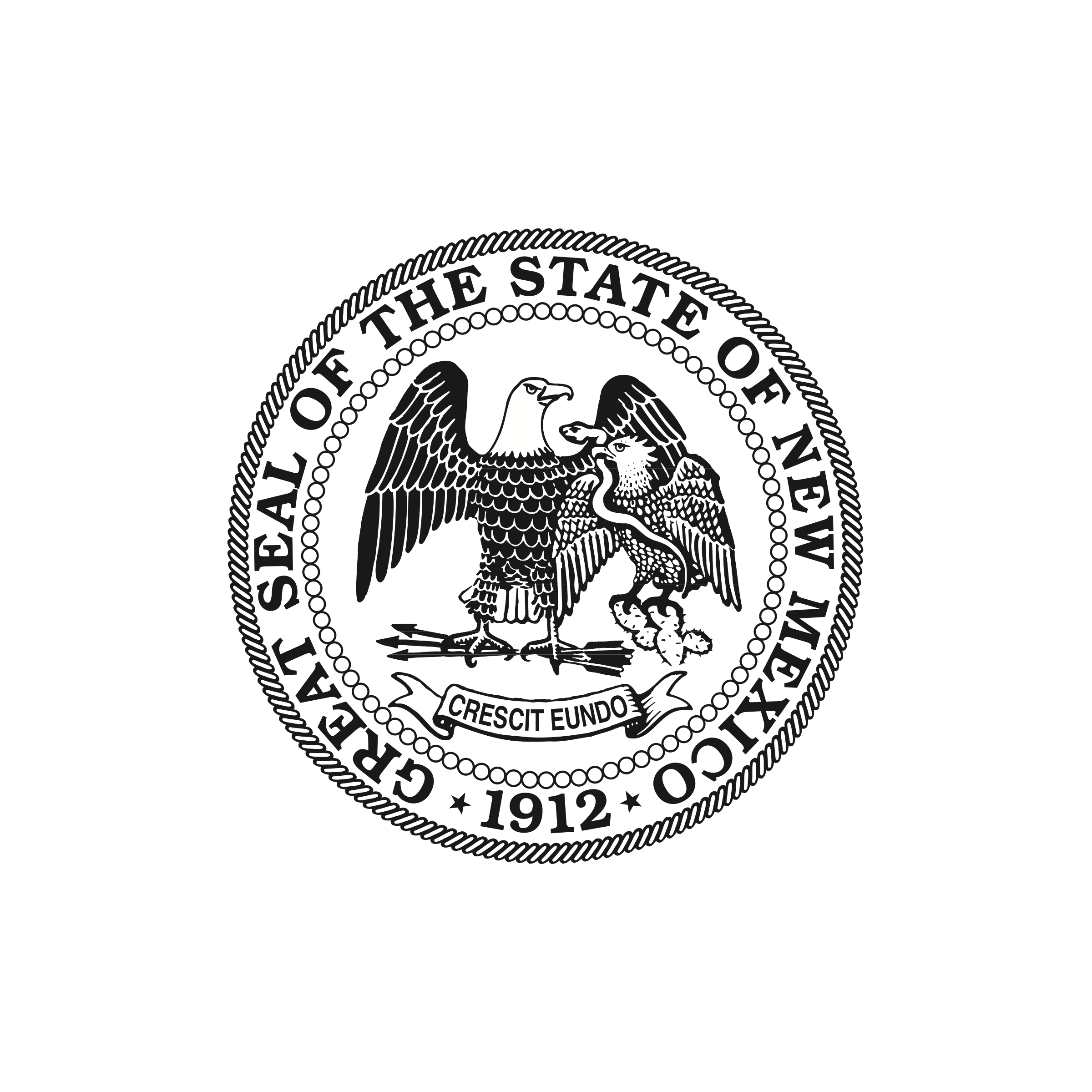 STATE ETHICS COMMISSION
General counsel’s investigation
GC may:
administer oaths
interview witnesses
examine books, records, documents and other evidence

See NMSA 1978, § 10-16G-10(I).  

1.8.3.11 NMAC provides details on GC investigation and pre-hearing discovery
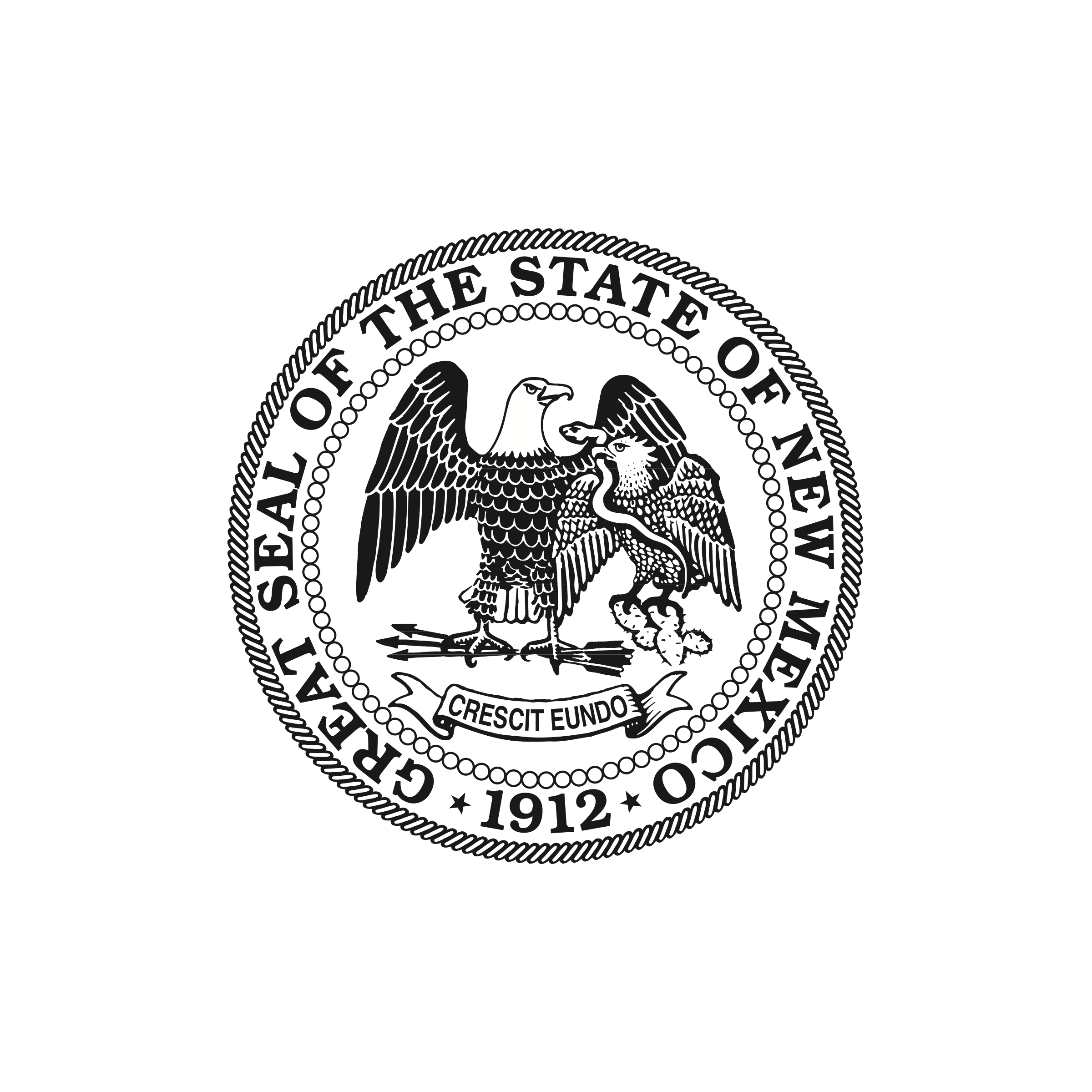 STATE ETHICS COMMISSION
What are the consequences of refusing to participate in GC’s investigation?
Adverse inference, see 1.8.3.11(C)(2)(e);
Barred from presenting evidence at hearing, see id.; or
Subpoena, see NMSA 1978, § 10-16G-10(I), (J); 1.8.3.11(C)(3)
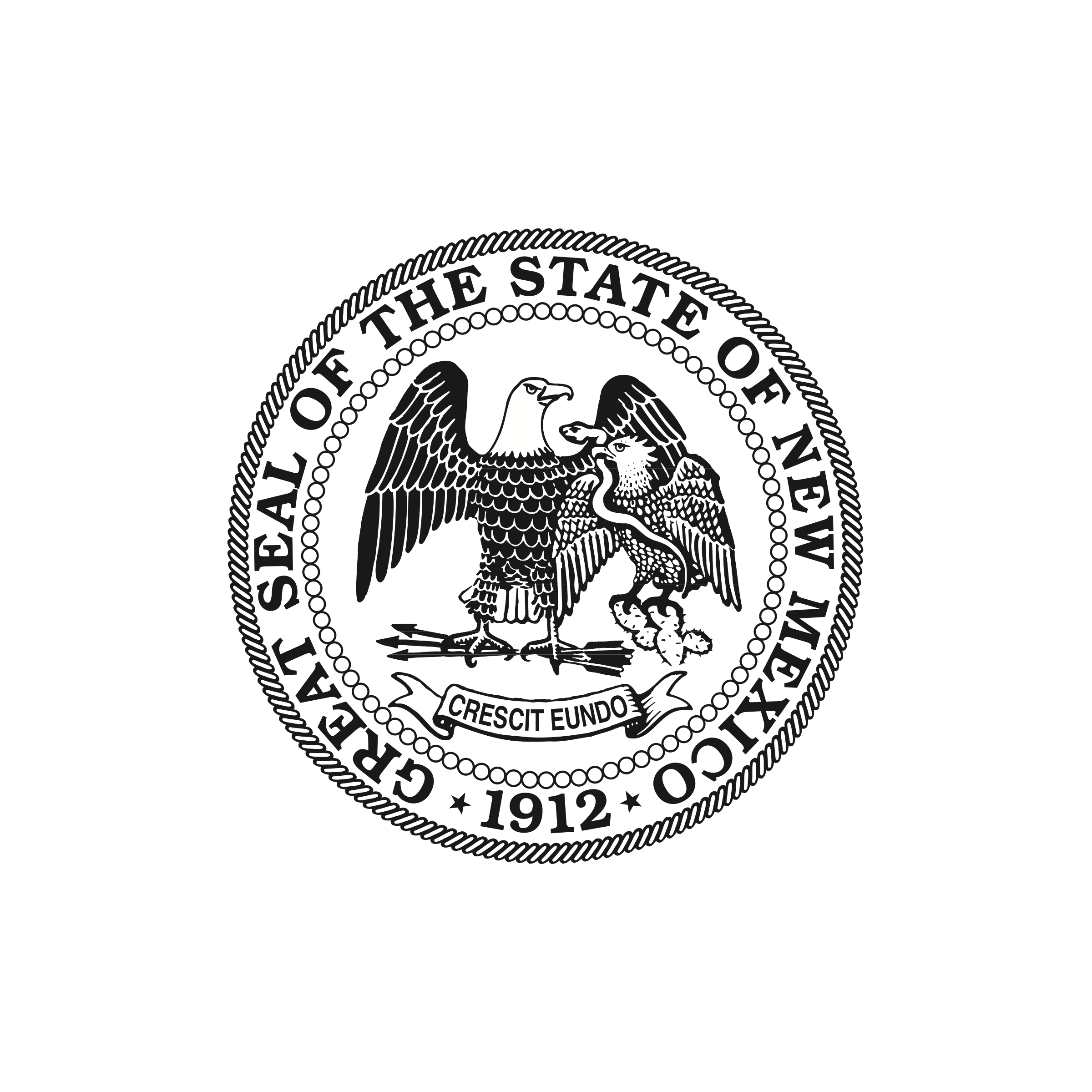 STATE ETHICS COMMISSION
Subpoenas
“If the general counsel determines that a subpoena is necessary to obtain the testimony of a person or the production of books, records, documents or other evidence, the director shall request that the commission petition a district court to issue a subpoena.”  § 10-16G-10(I).

Process:

GC asks ED for subpoena
ED asks Commission for leave to seek subpoena
Commission approves request
ED/GC file petition with district court judge appointed by Chief Justice of NMSC
District court judge approves petition, subpoena is served

Standard of relevancy: “reasonably related to an investigation.” § 10-16G-10(J).

Note: subpoena proceedings in district court are sealed.  See § 10-16G-10(J)

1.8.3.11(C)(3) sets out additional details for subpoenas, including use of subpoena to resolve assertions of privilege
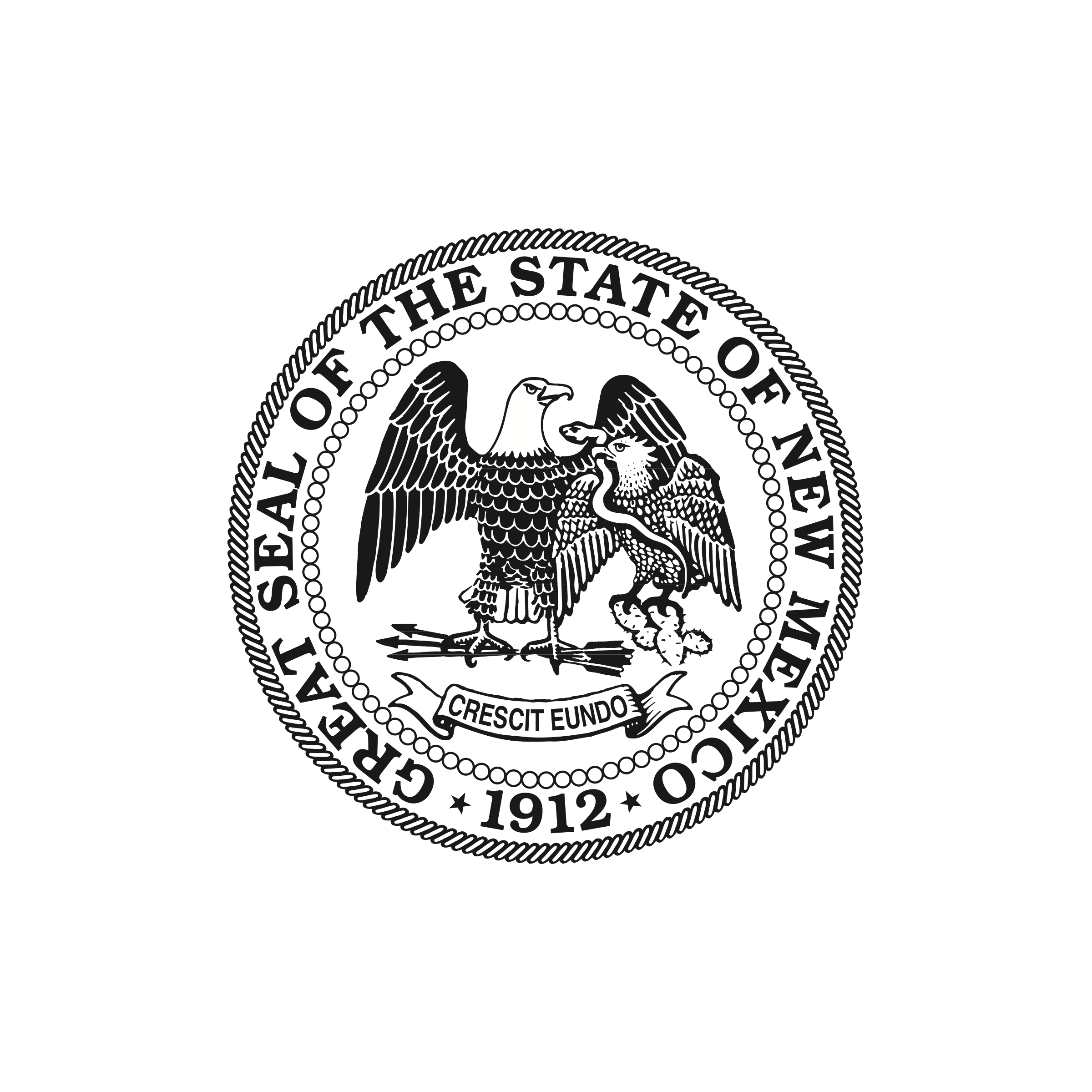 STATE ETHICS COMMISSION
[Speaker Notes: Judge Martin (3rd) is appointed judge.  Virtual / telephonic hearings on motions to quash.  Working with JID to set up filing system.]
Hybrid adversarial / inquisitorial system
Complainant bears the ultimate burden of proving a violation before a hearing officer.  See § 10-16G-12(C).
GC determines probable cause, and this process is confidential and potentially ex parte: parties not entitled to receive all info provided to GC unless GC determines a complaint is supported by probable cause.  See § 10-16G-10(G).
Investigation is not controlled by the parties: at most, parties may ask GC to seek discovery or to ask ED for Commission’s leave to seek a subpoena.
GC’s finding that a complaint lacks probable cause is final and unreviewable.  See NMSA 1978, § 10-16G-10(E); 1.8.3.11(F) NMAC.
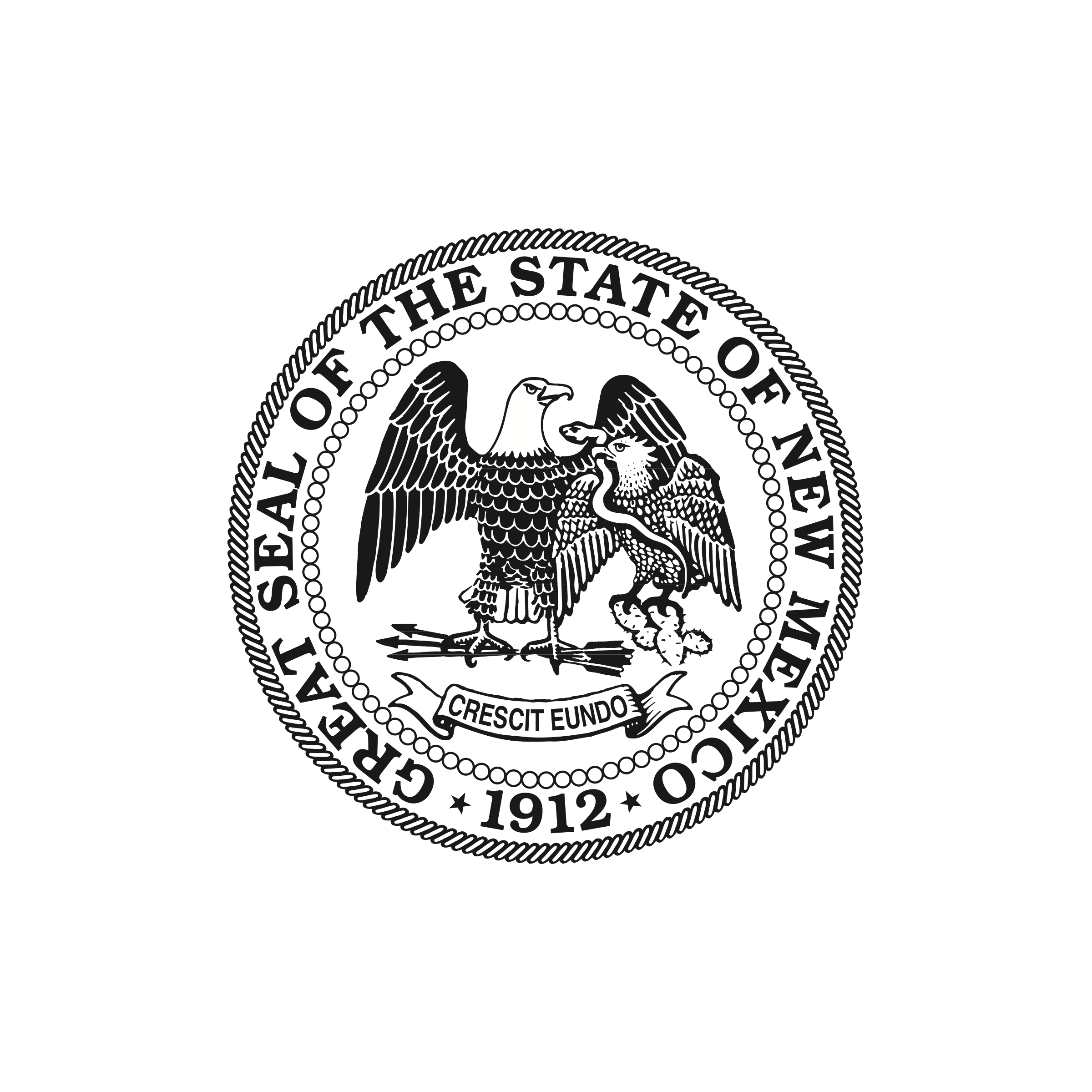 STATE ETHICS COMMISSION
Hearings
If GC finds that a complaint is supported by probable cause, report is sent to hearing officer, who must set a public hearing.  See § 10-16G-12(A).
Parties may request that ED compel attendance of witnesses; parties permitted to examine and cross-examine witnesses.  See § 10-16G-12(C).
Rules of evidence apply.  See § 10-16G-12(C).
Standard of proof: preponderance of the evidence.  See § 10-16G-12(D).  Fraudulent or willful misconduct requires clear and convincing proof.  Id.
1.8.3.13 sets out details of hearing procedure.
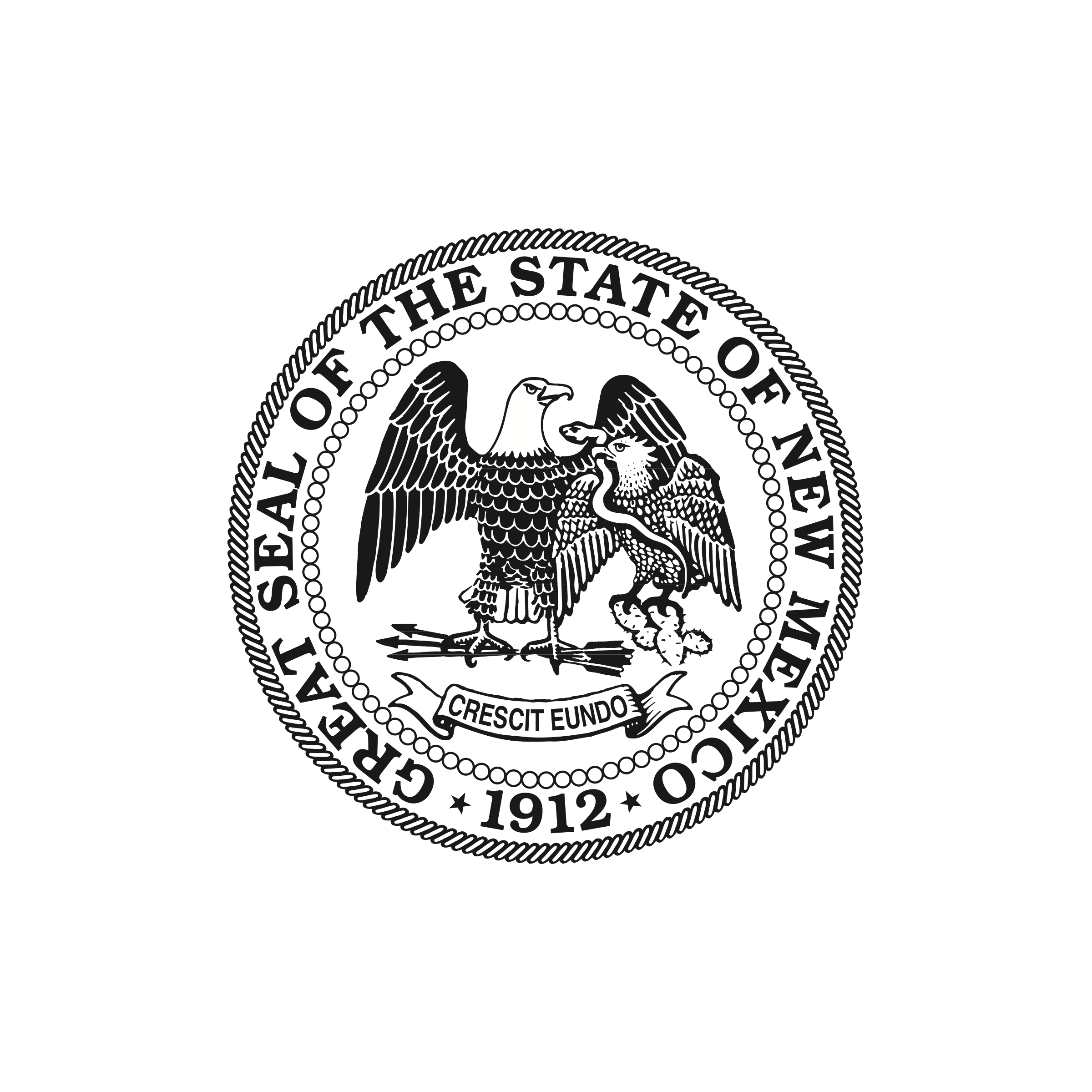 STATE ETHICS COMMISSION
Appeals
Parties may appeal a hearing officer’s decision to the full Commission.  See § 10-16G-12(E).
1.8.3.14 NMAC sets out procedure for appeals.
Commission rules permit certiorari review by district courts.  See 1.8.3.14(H) NMAC.
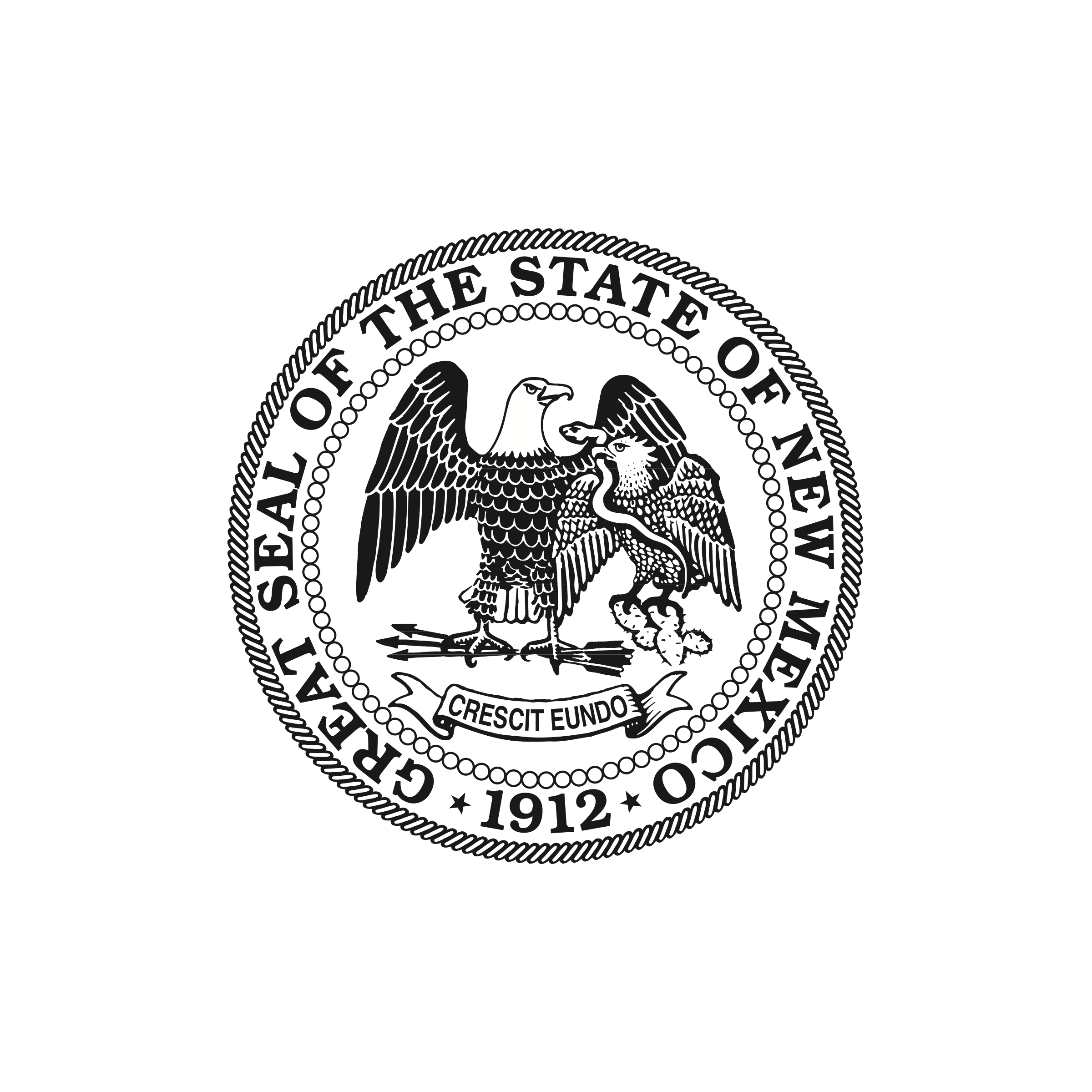 STATE ETHICS COMMISSION
Advising a client who wants to file an ethics complaint
Pros:
Speedy (90 days from complaint to GC determination of probable cause)
Complaint may allege violations of laws that do not otherwise create a cause of action (E.g., Campaign Reporting Act, Financial Disclosure Act, Governmental Conduct Act)
Economics are more attractive than a lawsuit (Commission takes on the burden of service to Respondent; GC performs time-consuming discovery activities like interviewing witnesses, serving subpoenas, etc.)

Cons:
Remedies are limited (chiefly civil penalties) and no fee-shifting

How SEC administrative cases might interact with courts
Commission decisions may have preclusive effect on a subsequent district court action.  See Shovelin v. Central New Mexico Elec. Co-op, Inc., 1993-NMSC-015, ¶ 12; Restatement (Second) of Judgments § 83.
Doctrine of exhaustion of administrative remedies is unlikely to apply, see Smith v. City of Santa Fe, 2007-NMSC-055, ¶ 27, except in case where complainant first files in SEC and then, while SEC proceedings are pending, files same claim or Declaratory Judgment action in district court.  See, e.g., State ex rel. ENMU Regents v. Baca, 2008-NMSC-047, ¶ 22.
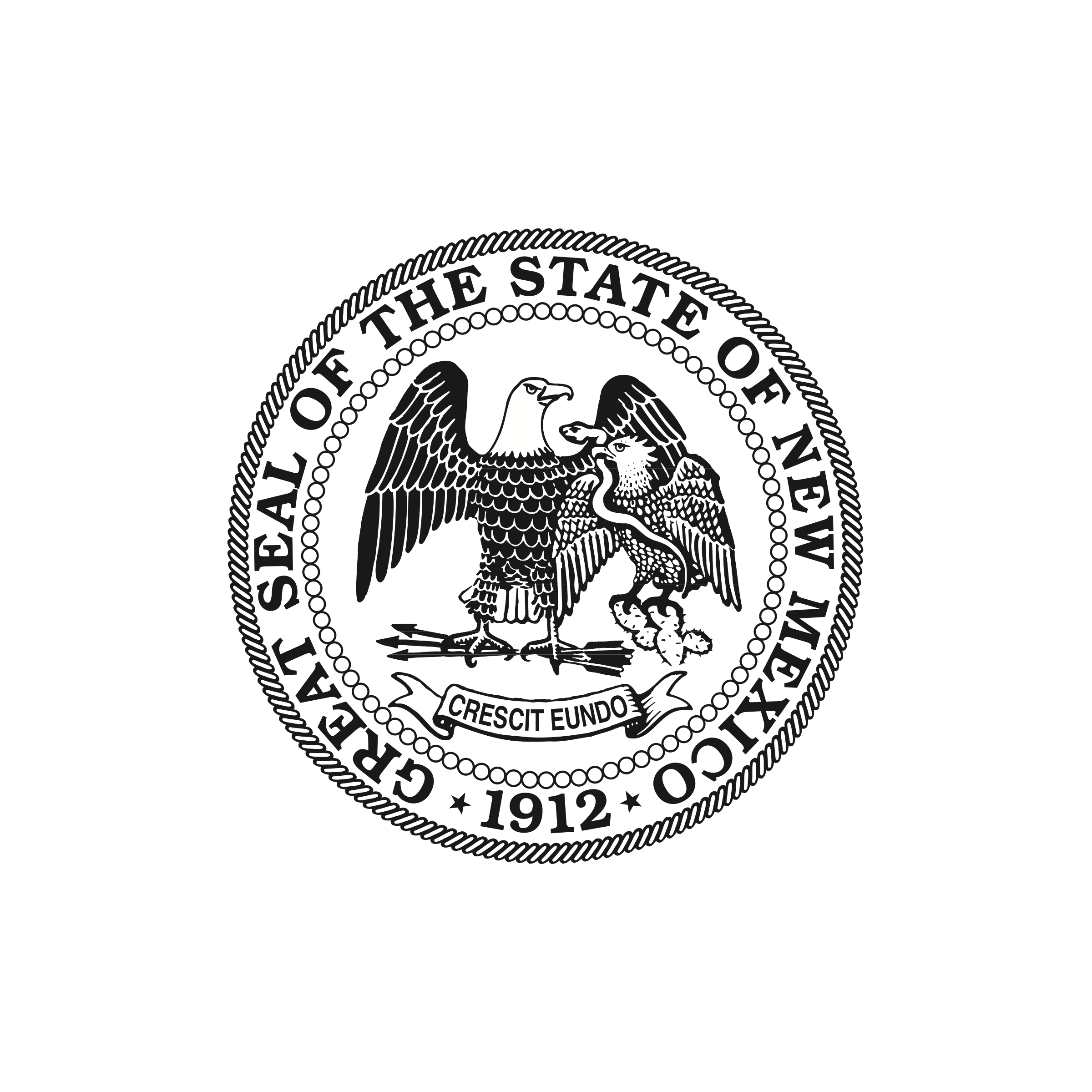 STATE ETHICS COMMISSION
[Speaker Notes: WB to do pros and cons; JDF to do third bullet point]
Ethical concerns for lawyers representing complainants
Complaints must be sworn, see NMSA 1978, § 10-16G-2(D).  By filing a complaint, the complainant is affirming under penalty of perjury “that the information in the complaint, and any attachments provided with the complaint, are true and accurate.”  Id.

Compare Rule 1-011 NMRA: “The signature of an attorney or party constitutes a certificate by the signer that the signer has read the pleading, motion, or other paper; that to the best of the signer’s knowledge, information, and belief there is good ground to support it; and that it is not interposed for delay.”

Compare also Rule 16-307(A) NMRA (lawyer as necessary witness).
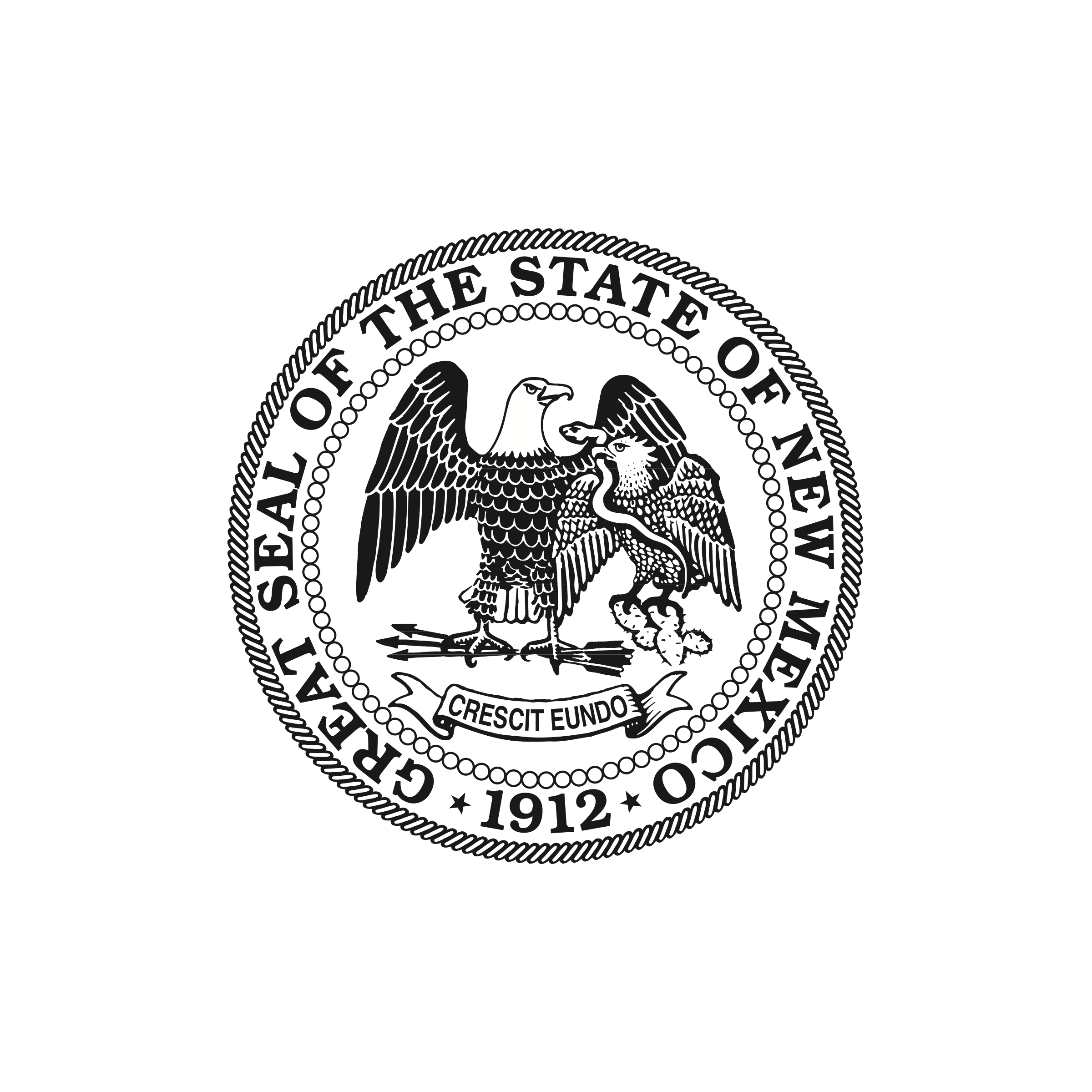 STATE ETHICS COMMISSION
[Speaker Notes: WB]
Ethical issues concerning representation of respondents
Individual respondents may be entitled to RMD-appointed counsel, see NMSA 1978, § 10-16G-10(K).  RMD counsel is advisable in an intra-agency case, where both the complainant and respondent are employees of the same agency.

RMD counsel is also advisable in a GCA or Procurement Code case.  Potential conflict problem where lawyer represents institutional client and complaint is filed against an institution's officer or employee. 

Rule 16-113(B):  If a lawyer for an organization knows that an officer, employee or other person associated with the organization is engaged in action, intends to act or refuses to act in a matter related to the representation that is a violation of a legal obligation to the organization, or a violation of law that reasonably might be imputed to the organization, and that is likely to result in substantial injury to the organization, then the lawyer shall proceed as is reasonably necessary in the best interest of the organization.

Application of Rules of Professional Conduct may turn on whether a claim is individual- or official-capacity.  See generally Flores v. Herrera, 2016-NMSC-033 (holding that WPA does not create an individual-capacity claim); see also Kentucky v. Graham, 473 U.S. 159, 165-66, 166 n.11 (1985) (explaining difference between personal-capacity and official-capacity suits).
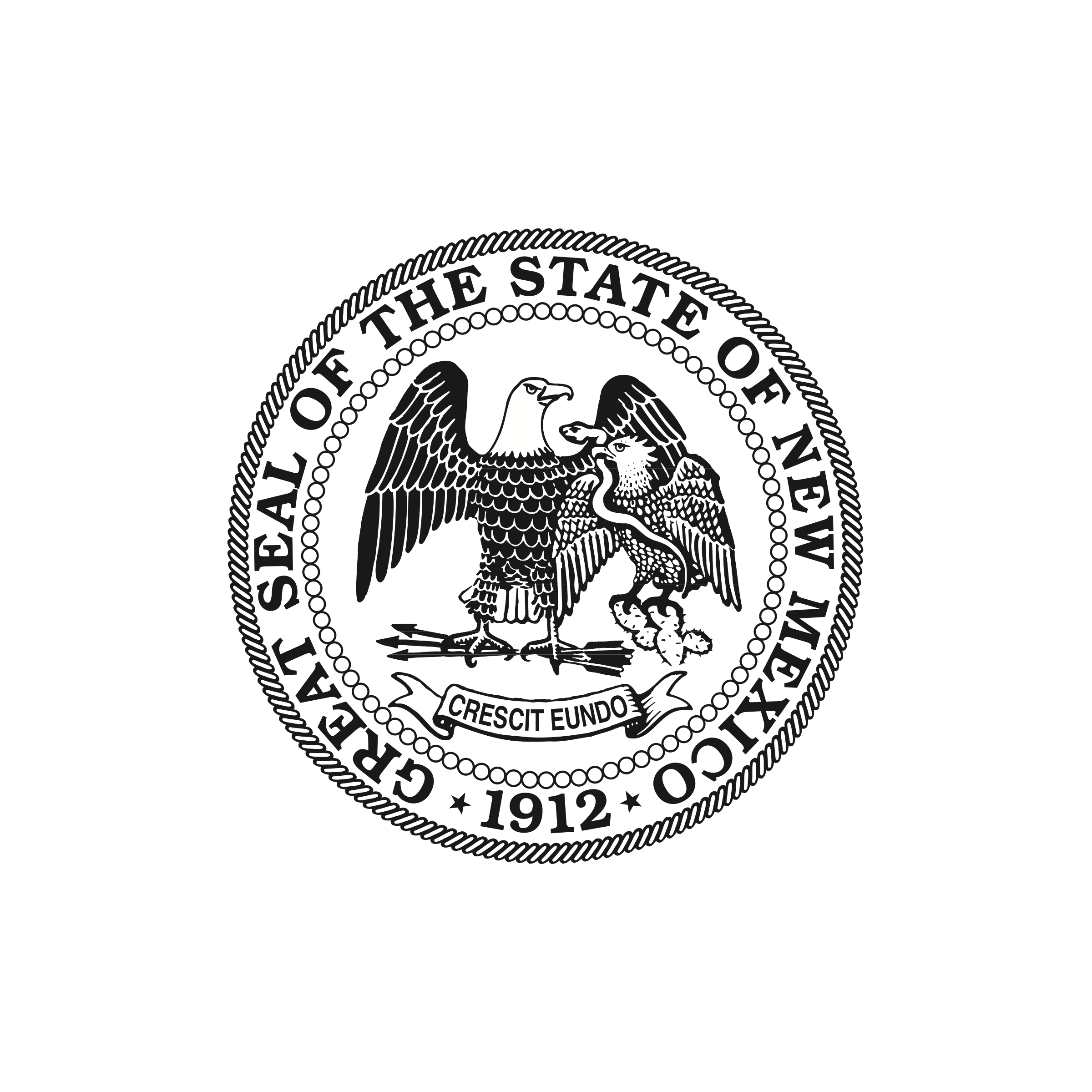 STATE ETHICS COMMISSION
[Speaker Notes: JDF]
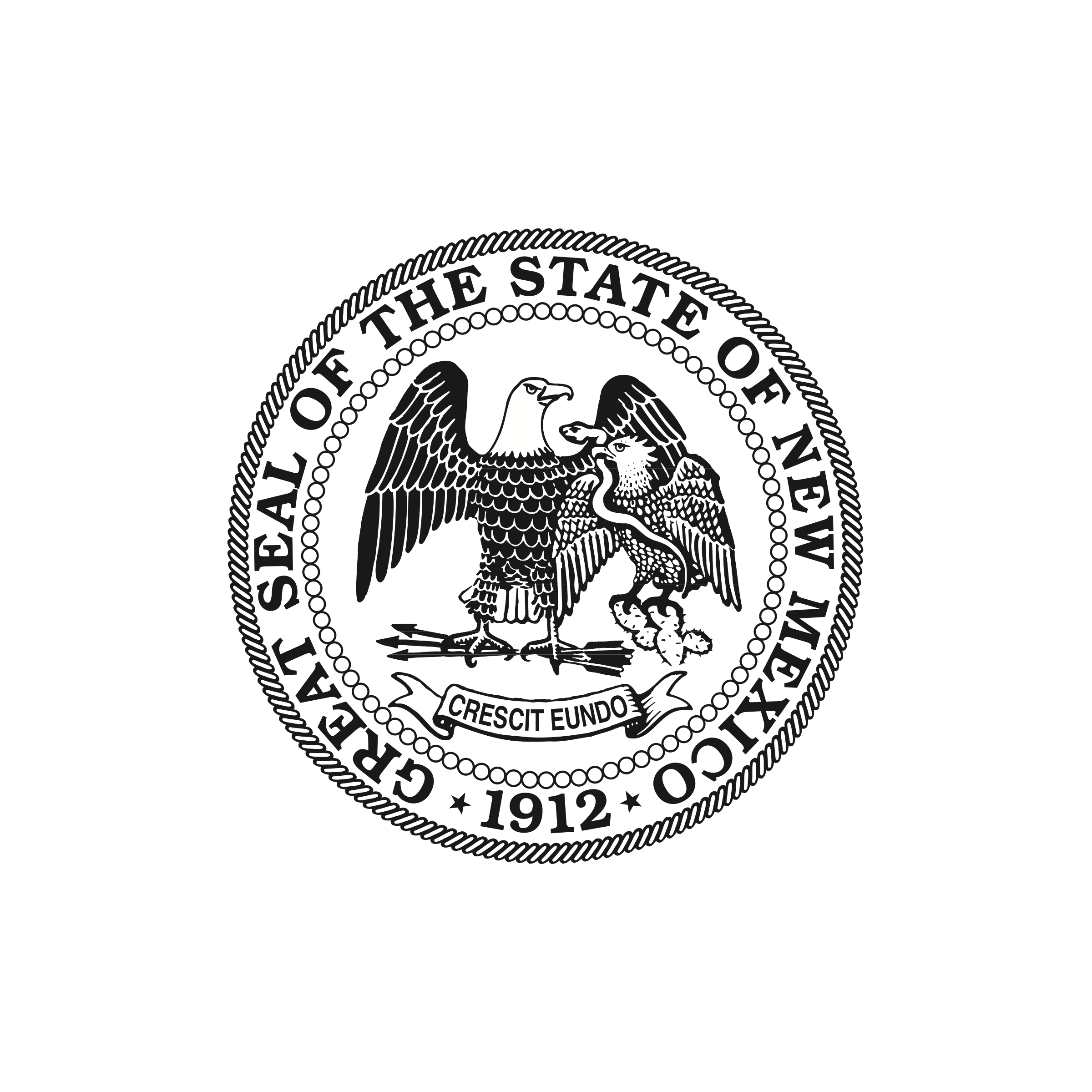 STATE ETHICS COMMISSION
www.sec.state.nm.us
Ethics.Commission@state.nm.us